LOREM IPSUM DOLOR SIT AMET, CONSECTETUR ADIPISCING ELIT. MORBI TRISTIQUE SAPIEN NEC NULLA RUTRUM IMPERDIET. NULLAM FAUCIBUS AUGUE ID VELIT LUCTUS MAXIMUS. INTERDUM ET MALESUADA FAMES AC ANTE IPSUM PRIMIS IN FAUCIBUS.
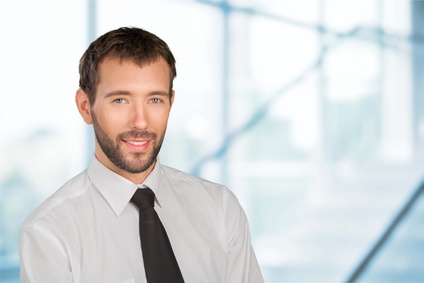 Alain
TAFFERO
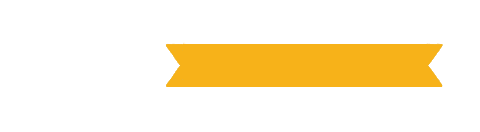 Was ich tun kann
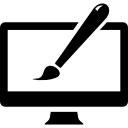 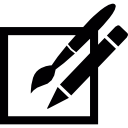 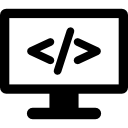 WEBDESIGN
STORYBOARD
PROGRAMMIERUNG
Persönlichkeit
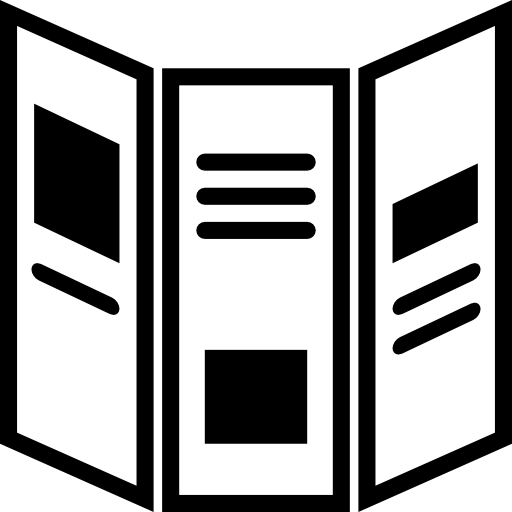 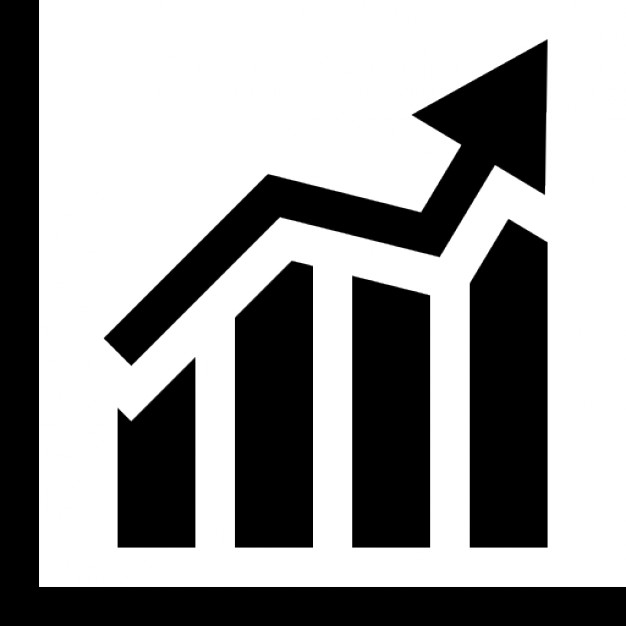 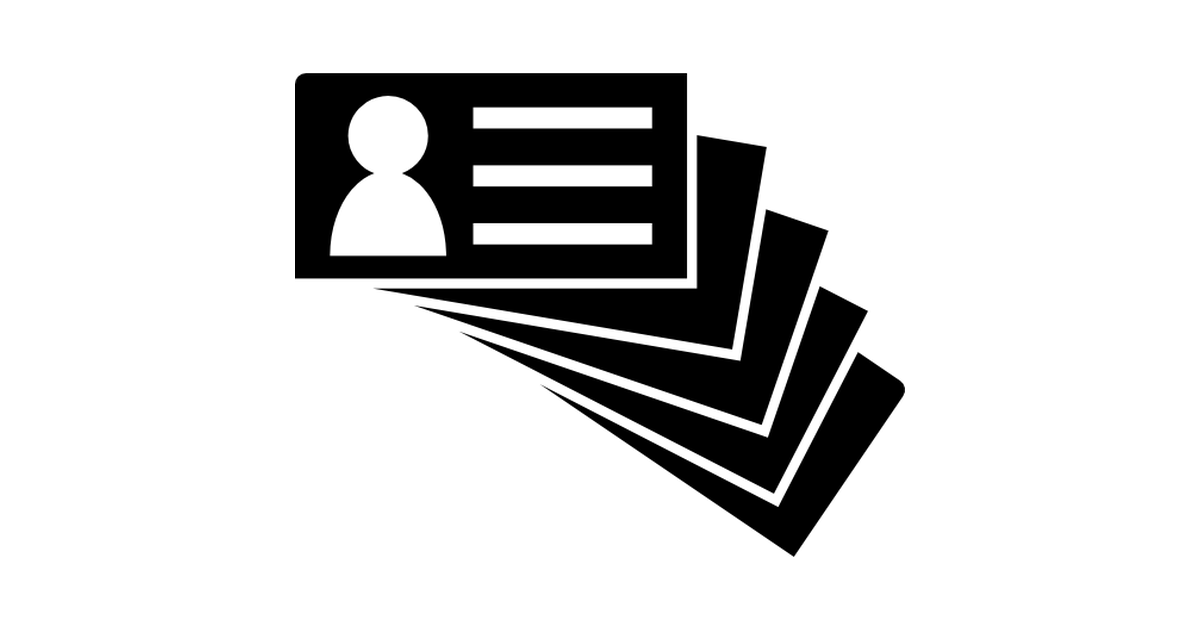 KREATIV
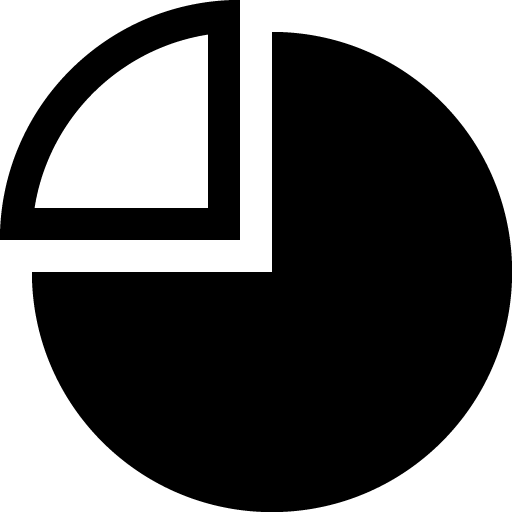 FÜHRER
MARKETING
ANALYTICS / DATEN
BUSINESS
ERNST
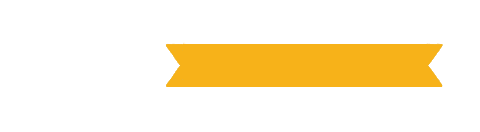 Ausbildung & Berufserfahrungen
ORGANISIERT
LOREM IPSUM DOLOR SIT AMET, CONSECTETUR ADIPISCING ELIT. MORBI TRISTIQUE SAPIEN NEC NULLA RUTRUM IMPERDIET. NULLAM FAUCIBUS AUGUE ID VELIT LUCTUS MAXIMUS. INTERDUM ET MALESUADA FAMES AC ANTE IPSUM PRIMIS IN FAUCIBUS.
LOREM IPSUM DOLOR SIT AMET, CONSECTETUR ADIPISCING ELIT. MORBI TRISTIQUE SAPIEN NEC NULLA RUTRUM IMPERDIET.
UNTERNEHMEN 
BERUFSBEZEICHNUNG
UNTERNEHMEN 
BERUFSBEZEICHNUNG
UNIVERSITÄT 
GRAD
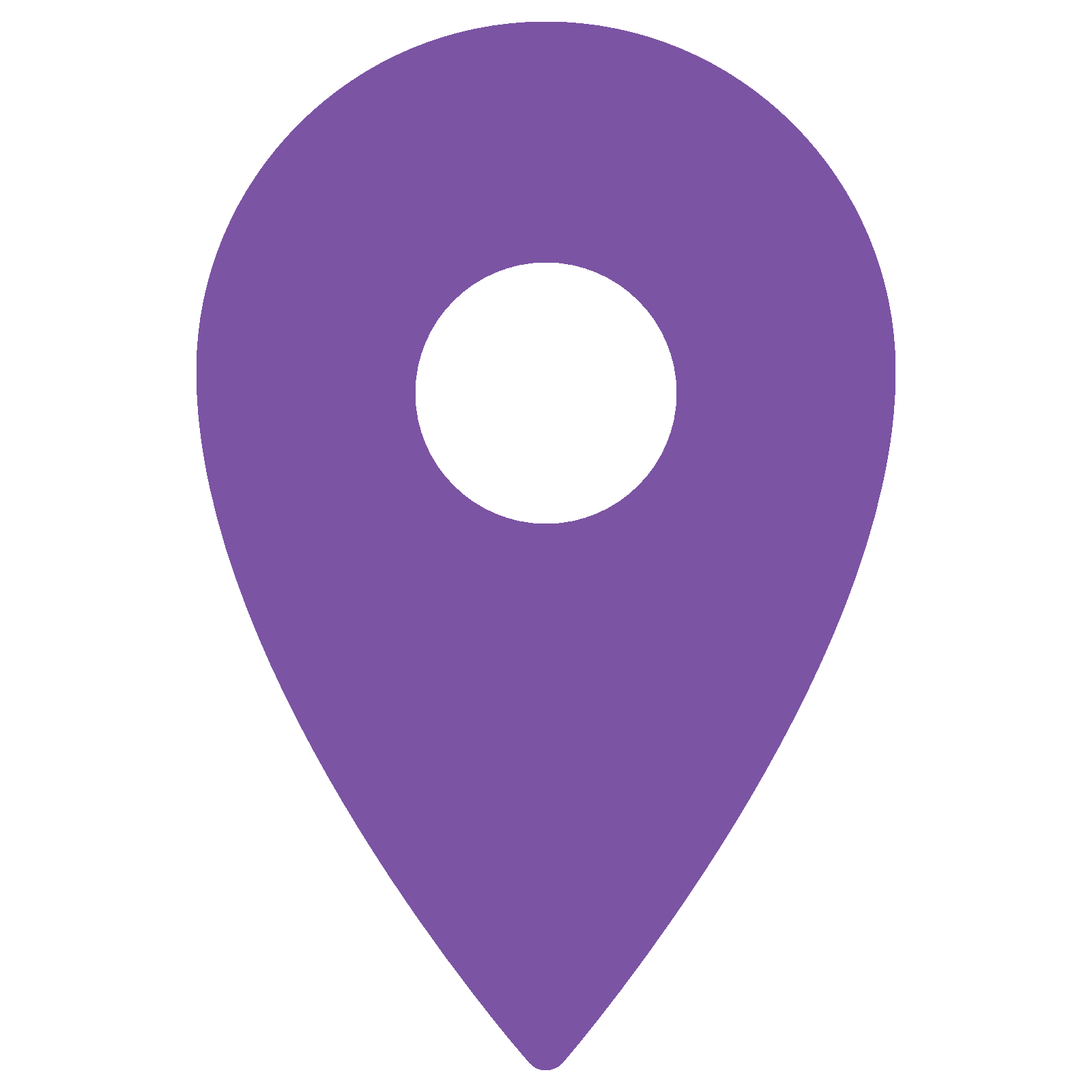 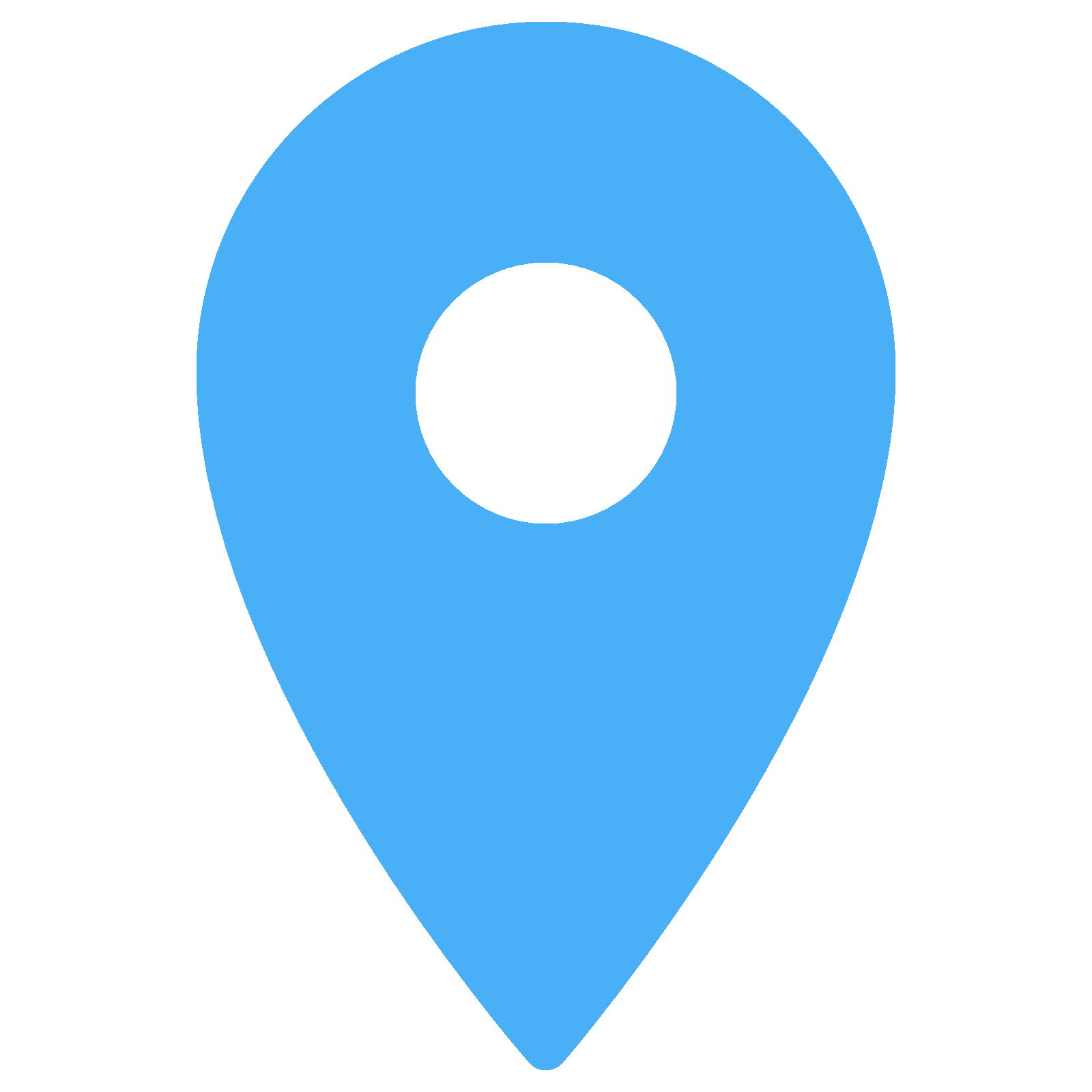 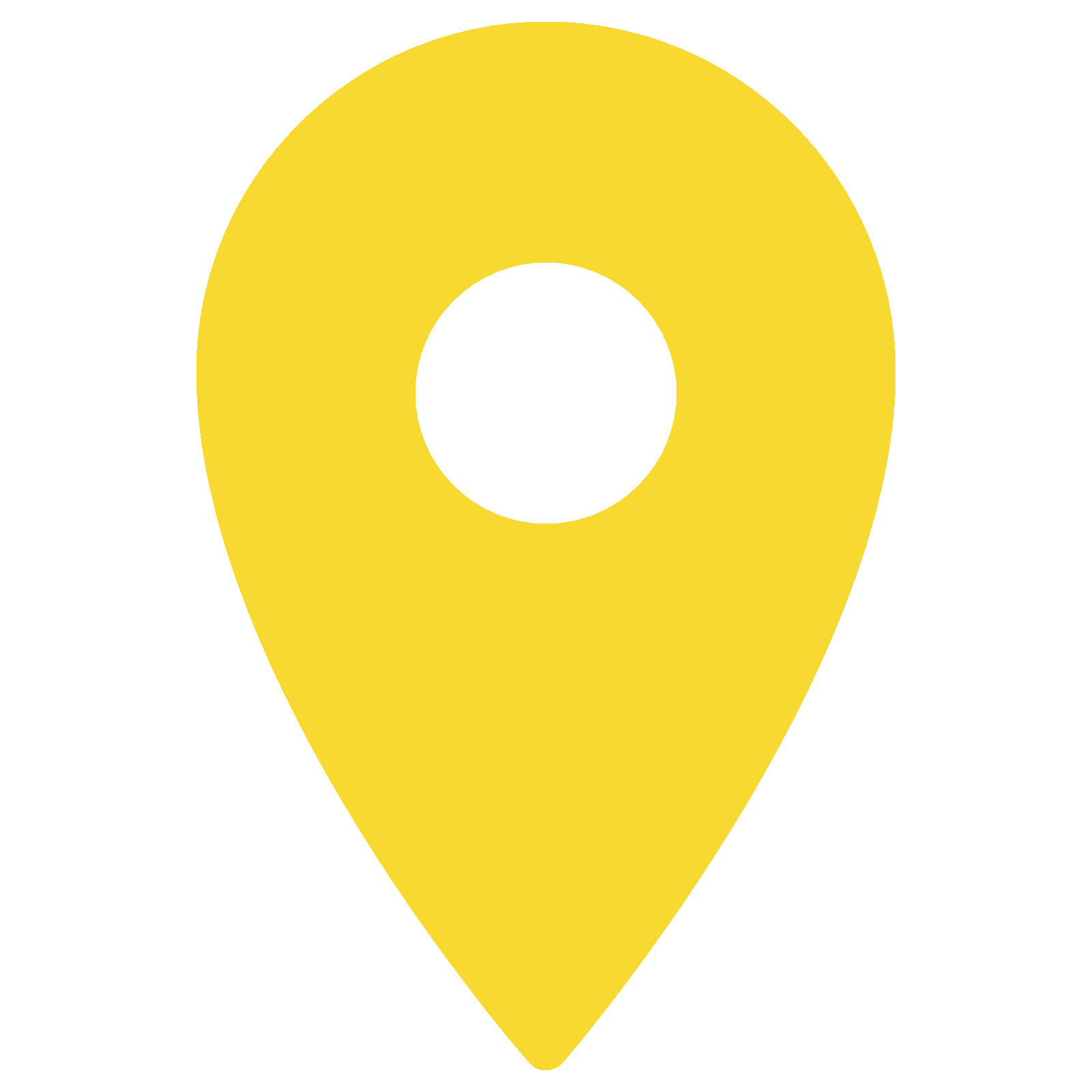 2010-2017
2010-2017
2010-2017
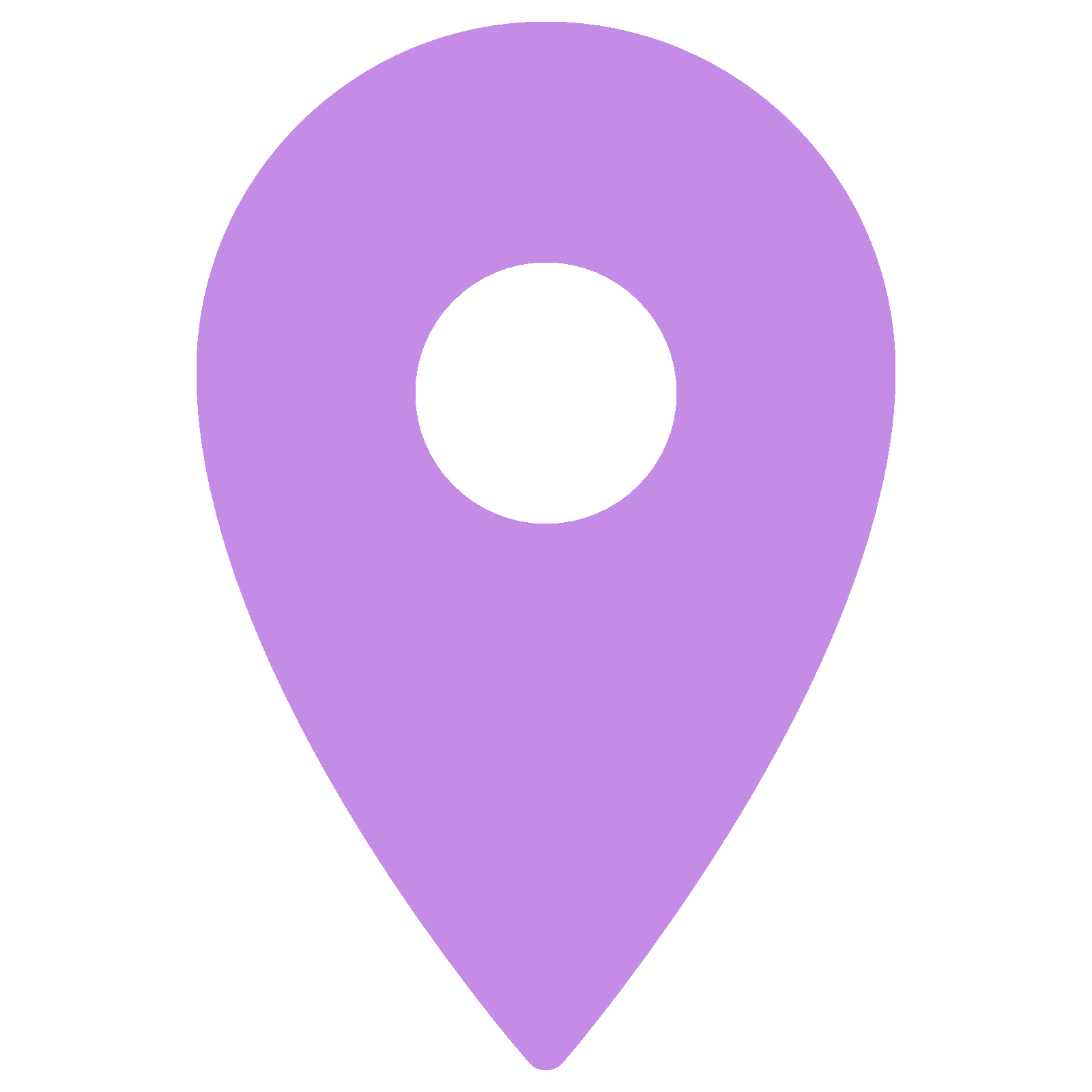 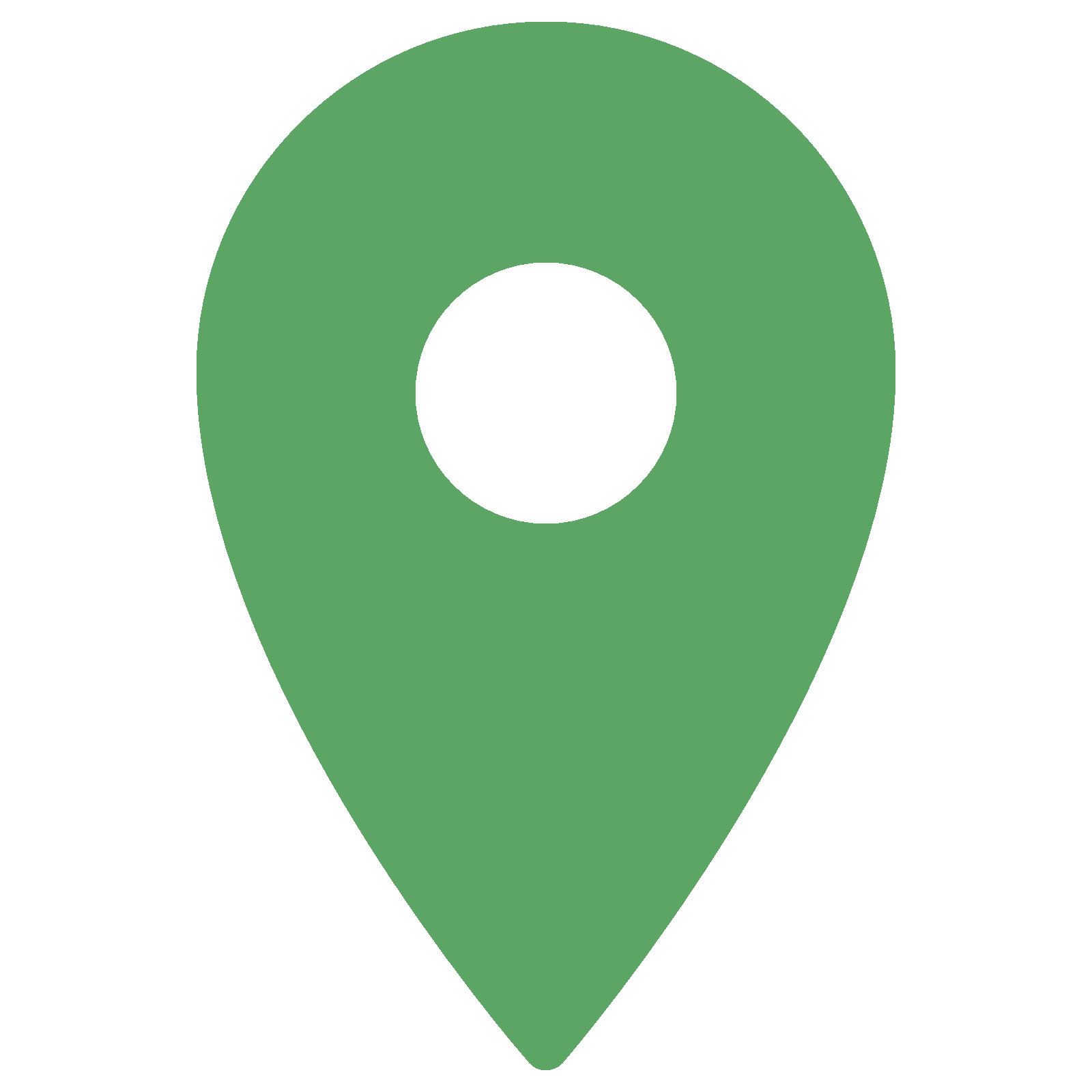 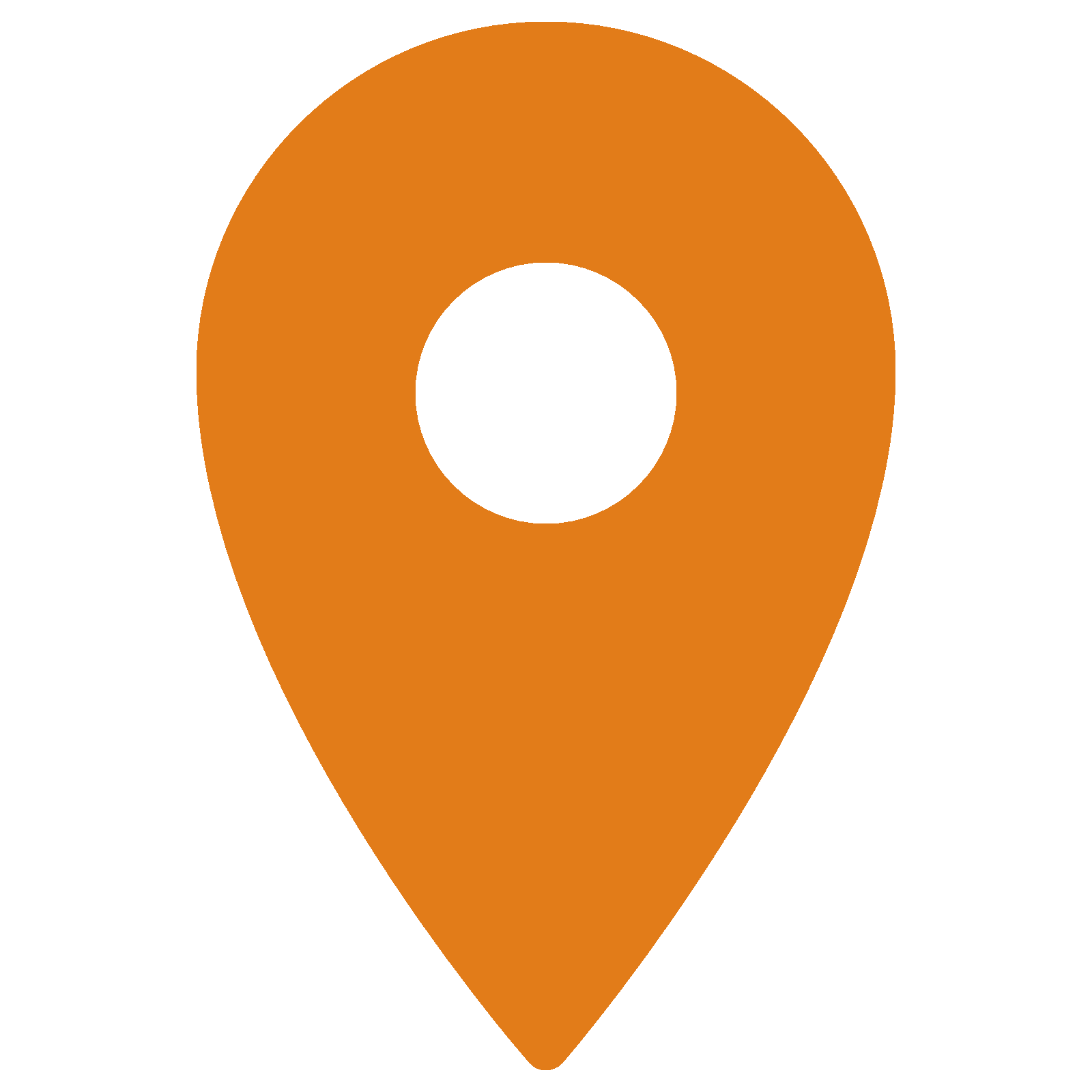 2010-2017
2010-2017
2010-2017
UNIVERSITÄT
GRAD
UNIVERSITÄT
GRAD
UNIVERSITÄT
GRAD
LOREM IPSUM DOLOR SIT AMET, CONSECTETUR ADIPISCING ELIT. MORBI TRISTIQUE SAPIEN NEC NULLA RUTRUM IMPERDIET.
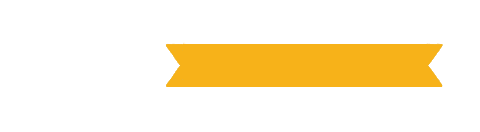 Kontakt
Sprachen
Hobbys
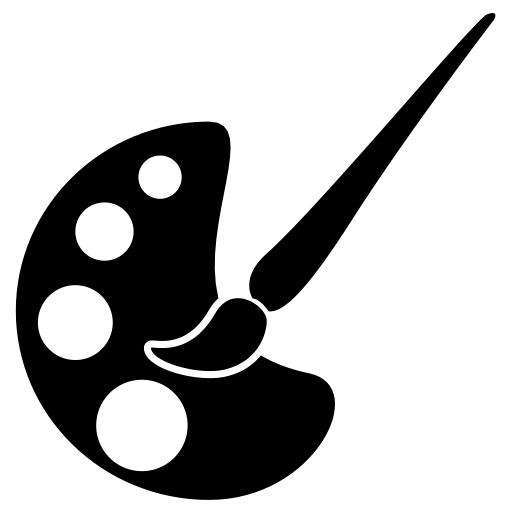 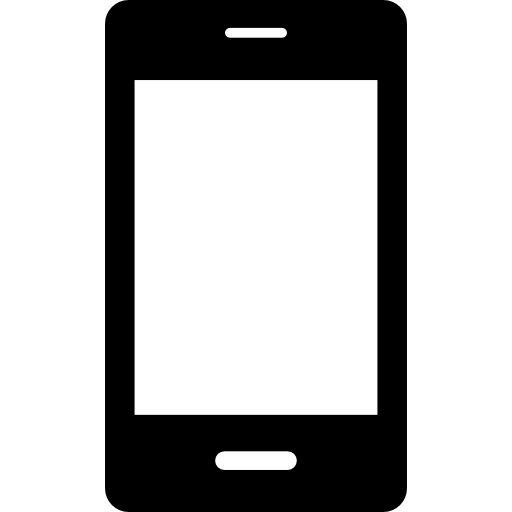 DESIGN
000 111 333
DEUTSCH
MUTTERSPRACHE
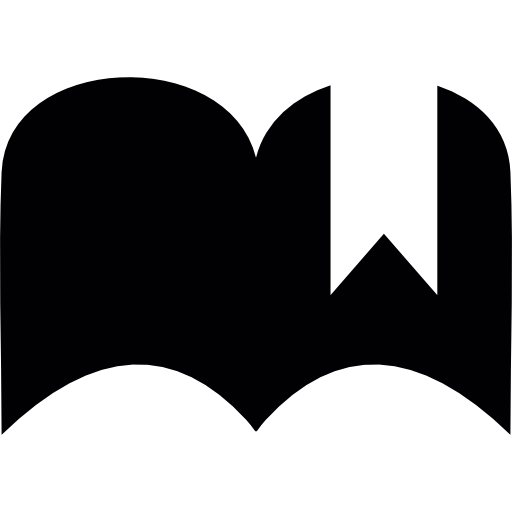 NAME@MAIL.COM
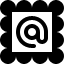 LESEN
ENGLISCH
MITTELSTUFE
MUSIK
SPANISCH
ELEMENTAR
12 STREET NAME, BERLIN
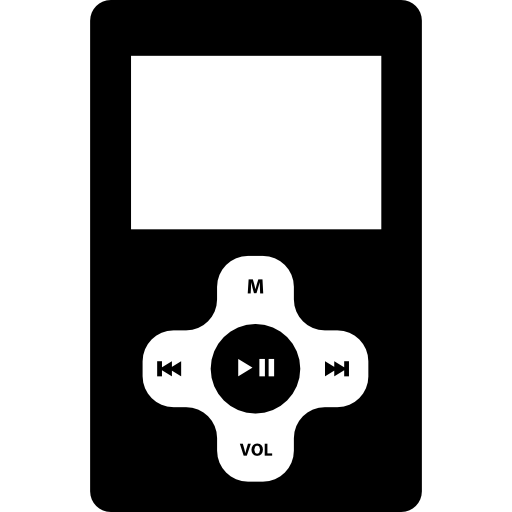 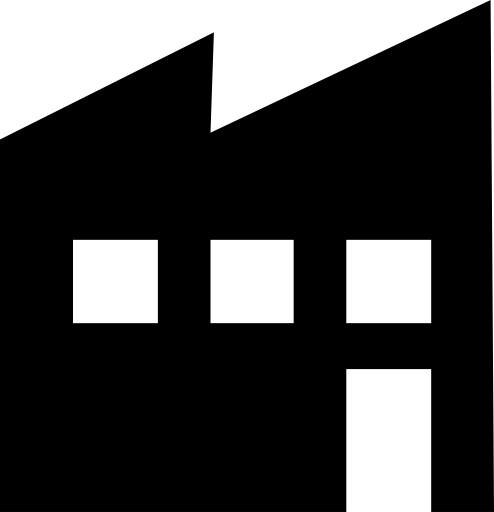